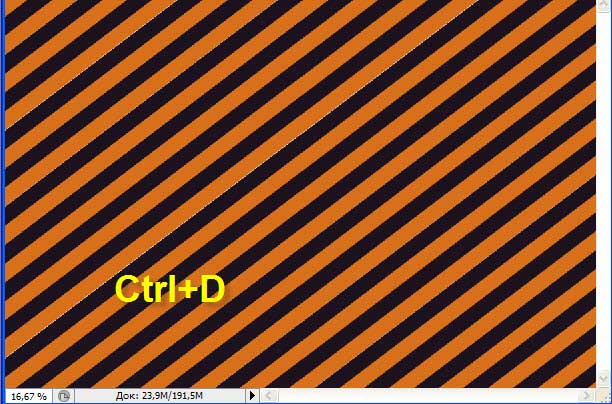 Они ковали победу
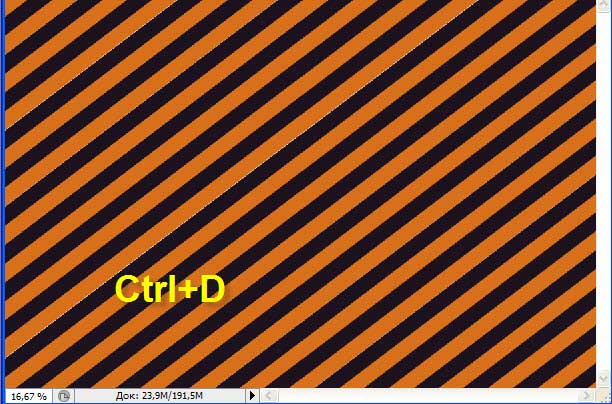 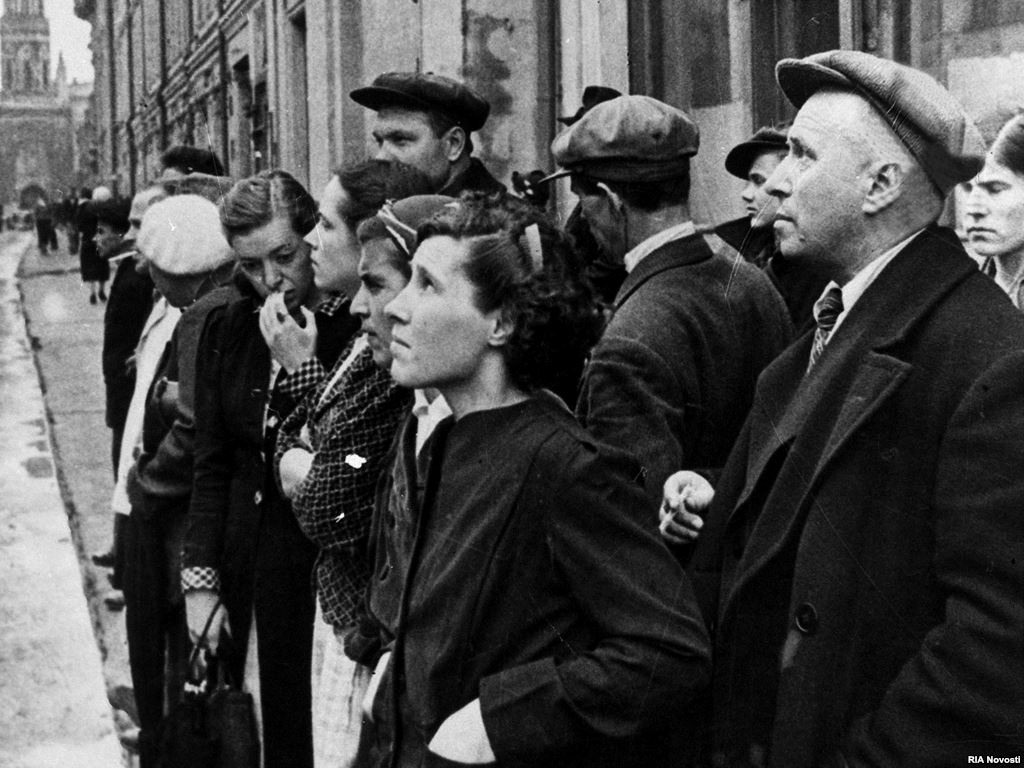 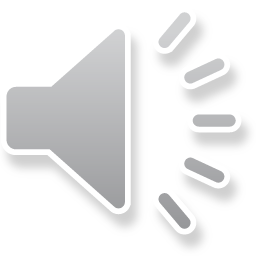 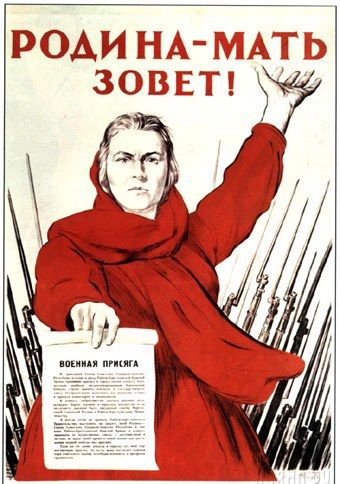 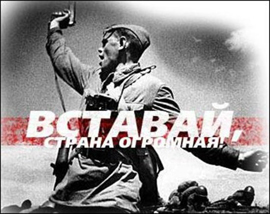 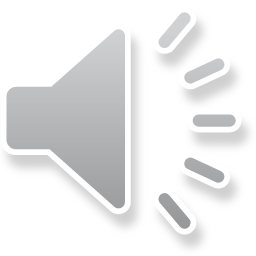 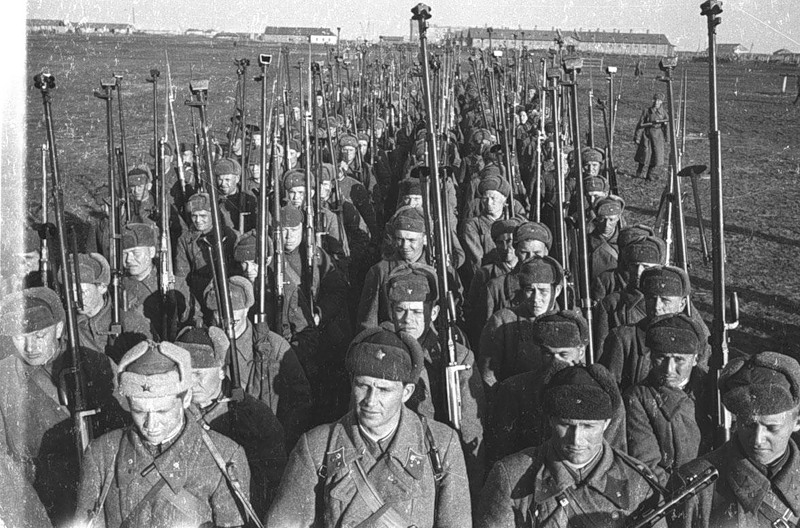 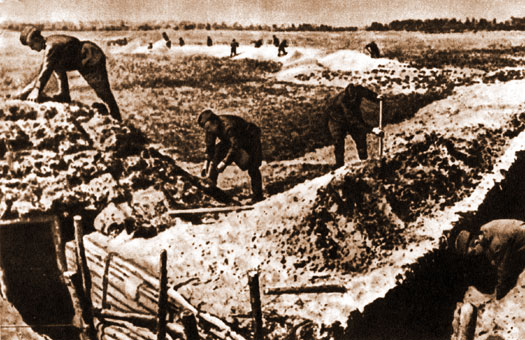 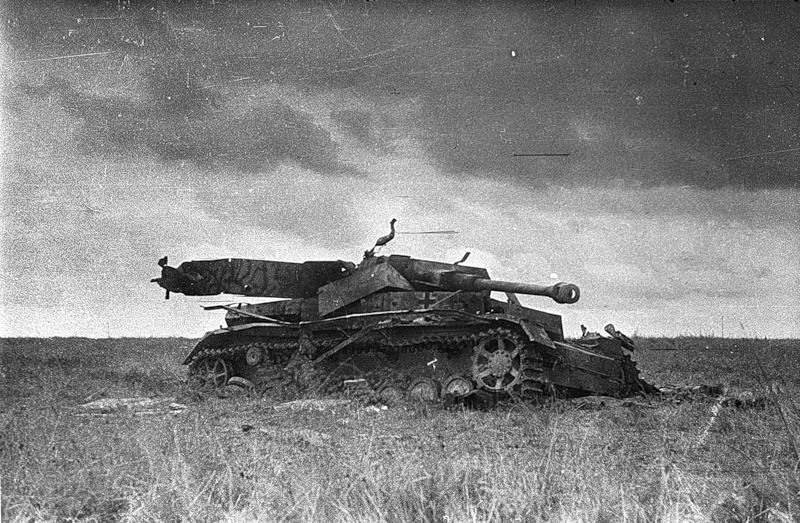 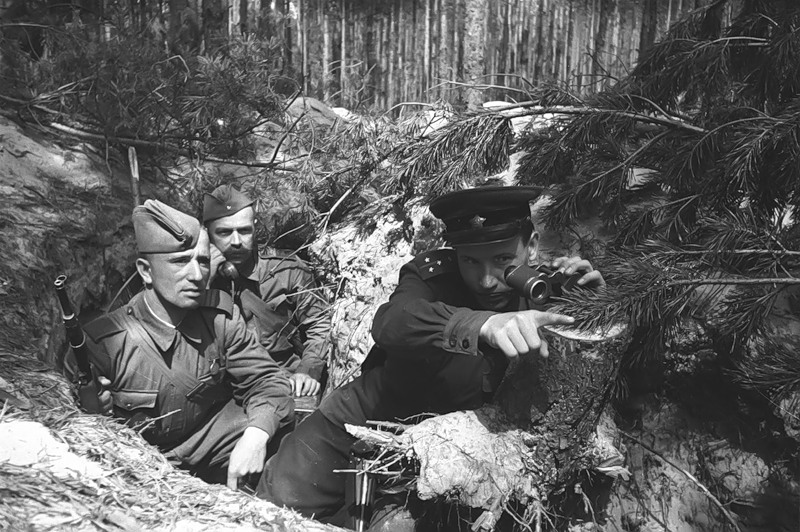 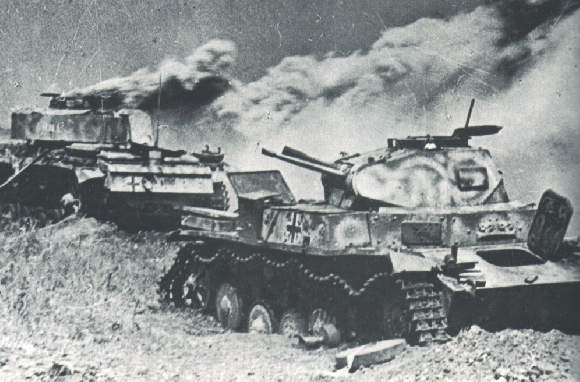 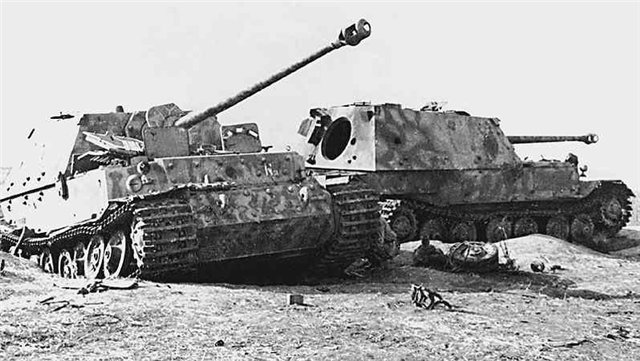 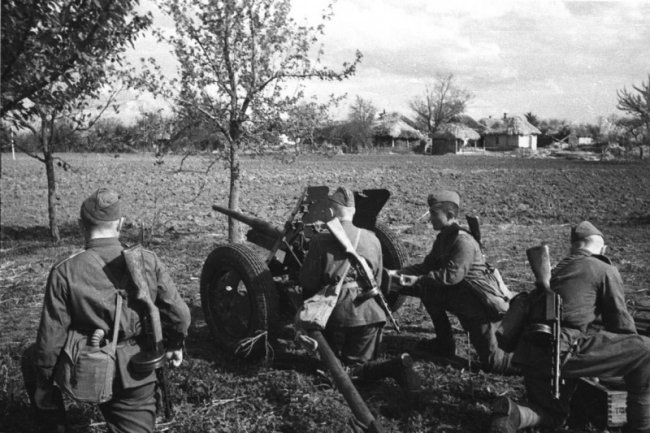 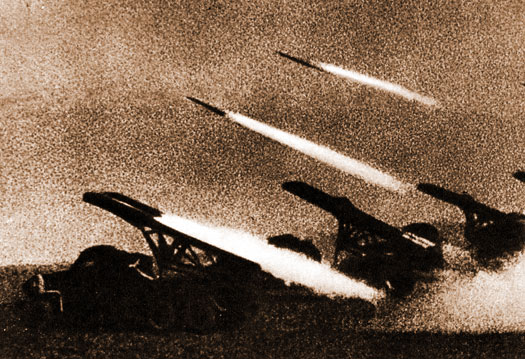 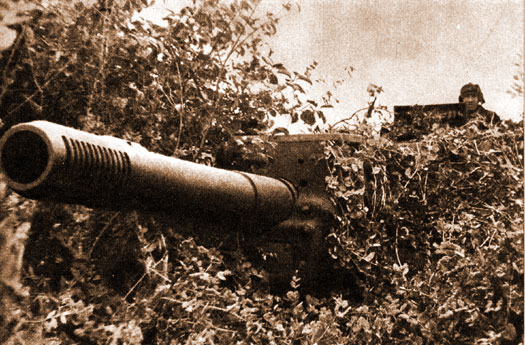 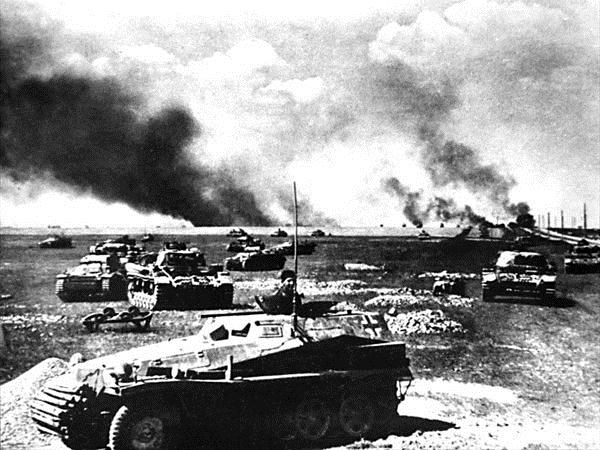 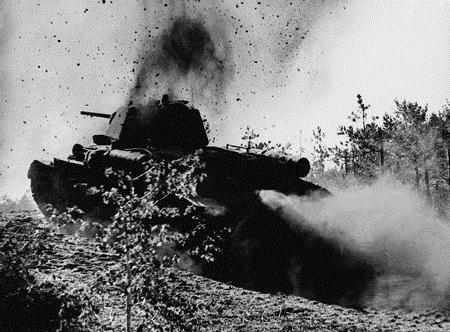 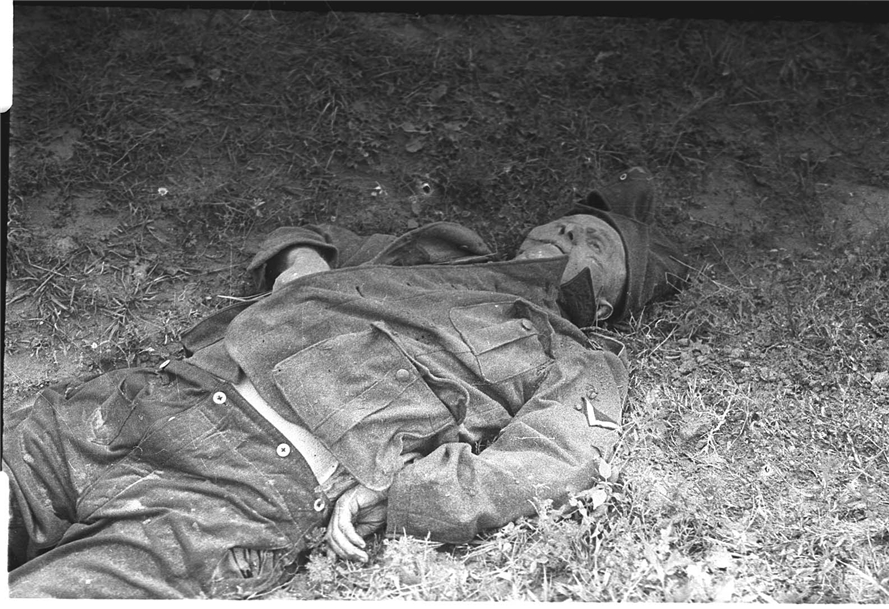 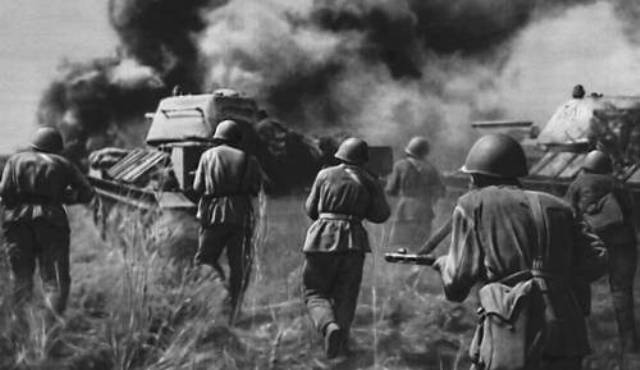 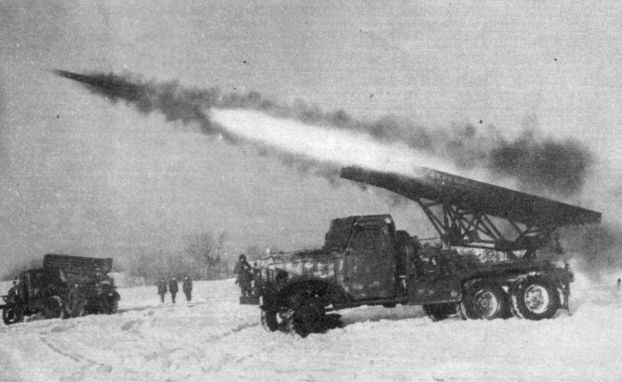 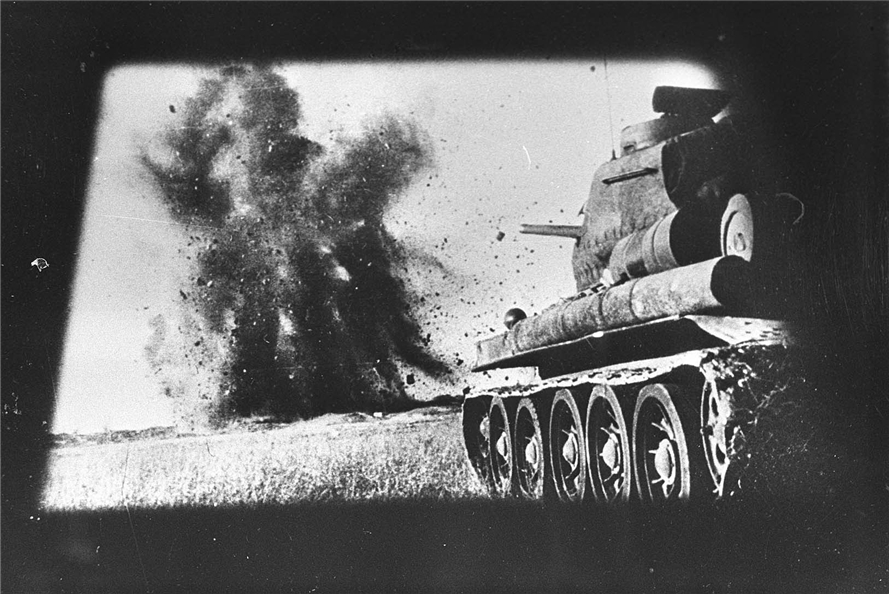 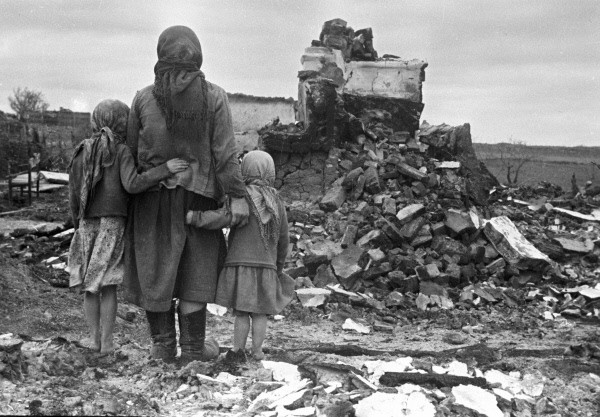 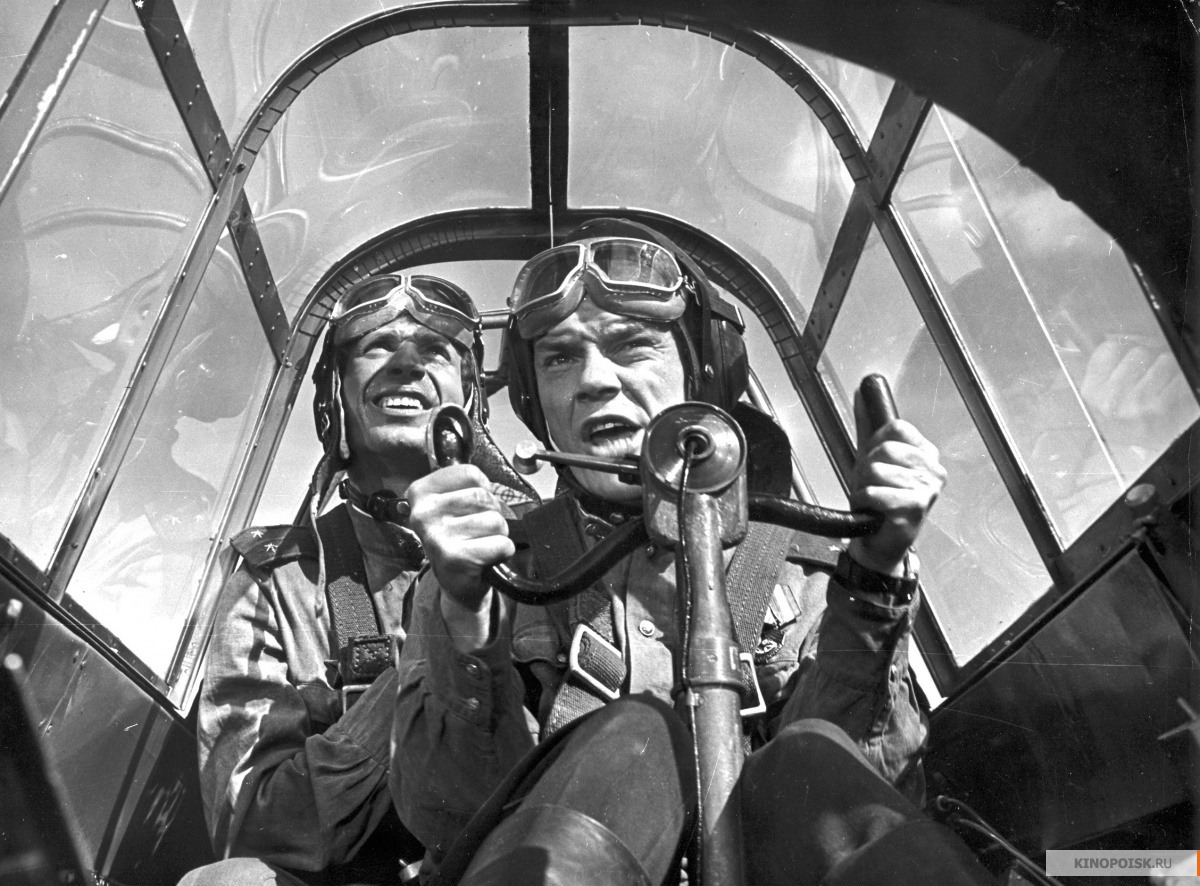 Последний день перед войной
Власова П.Д. 
радистка I Украинского фронта
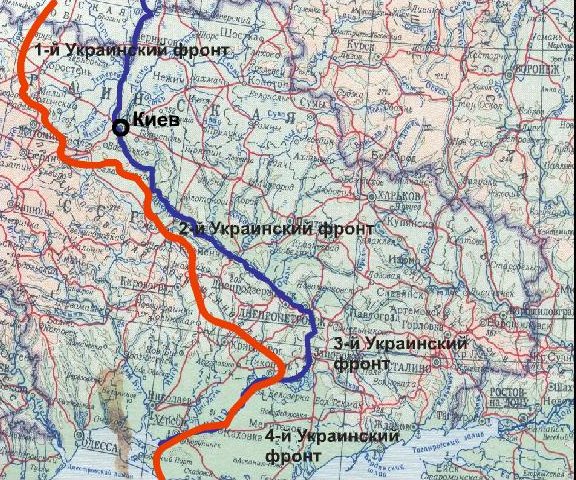 Боевые
подруги
Радиостанция
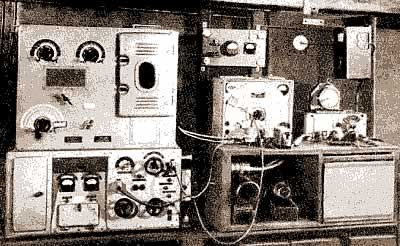 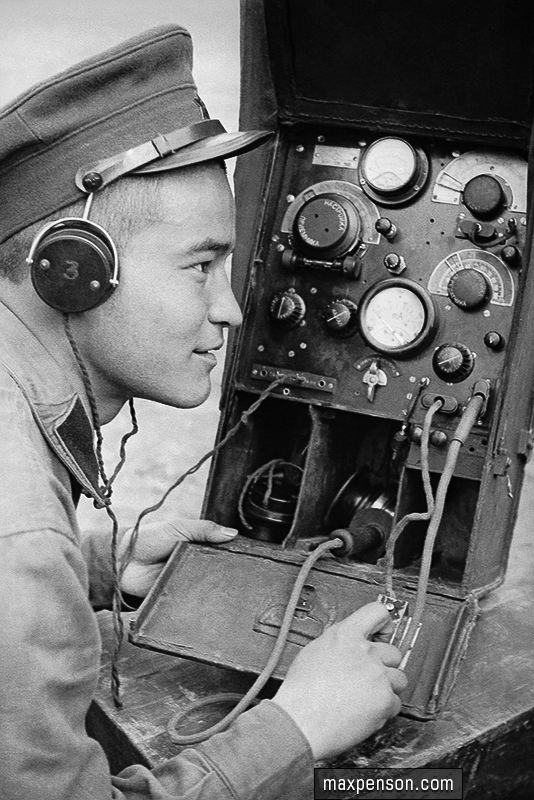 радист
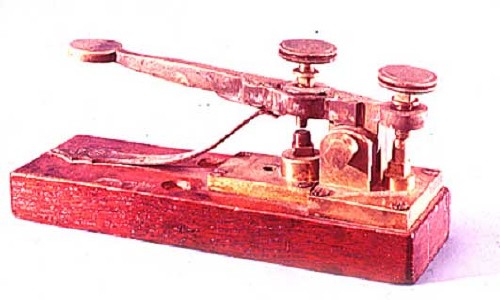 Людские потери СССР — 6,8 млн военнослужащих «убитыми, умершими от ран, в плену, от болезней, несчастных случаев, казнённых по приговорам трибуналов» и 4,4 млн попавшими в плен и пропавшими без вести. Общие демографические потери (включающие погибшее мирное население) — 26,6 млн человек;
Людские потери Германии — 4,047 млн военнослужащих погибшими и умершими (в том числе 3,605 млн погибших, умерших от ран и пропавших без вести на фронте; 442 тыс. умерших в плену), ещё 2,91 млн вернулись из плена после войны.
Людские потери стран-союзниц Германии — 806 тыс. военнослужащих погибшими (включая 137,8 тыс. погибшими в плену), ещё 662,2 тыс. вернулись из плена после войны.
Безвозвратные потери армий СССР и Германии, включая военнопленных — 11,5 млн и 8,6 млн чел. соответственно. Соотношение безвозвратных потерь армий Германии и СССР составляет: 1:1,3.
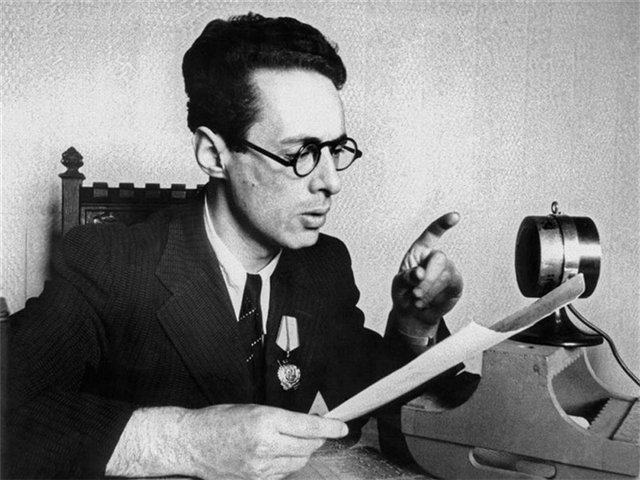 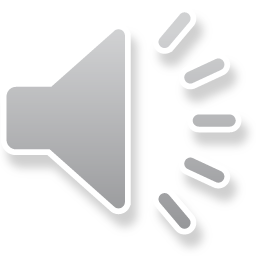 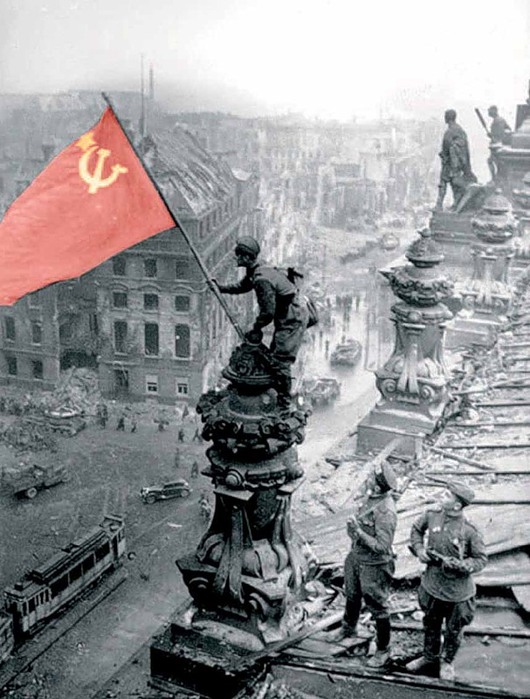 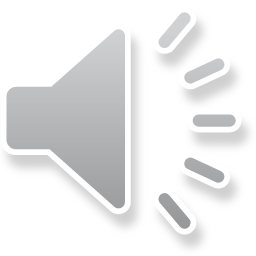 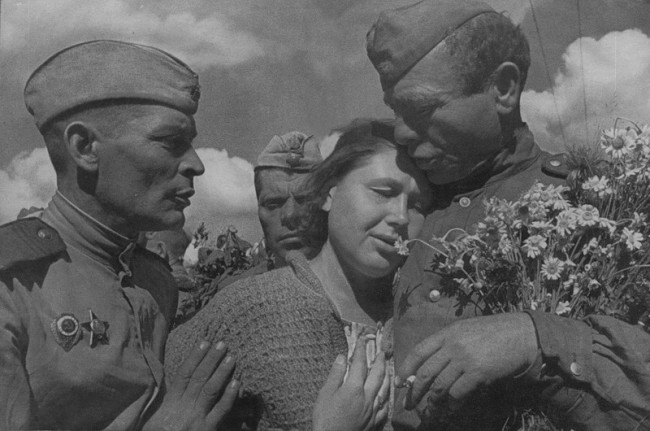 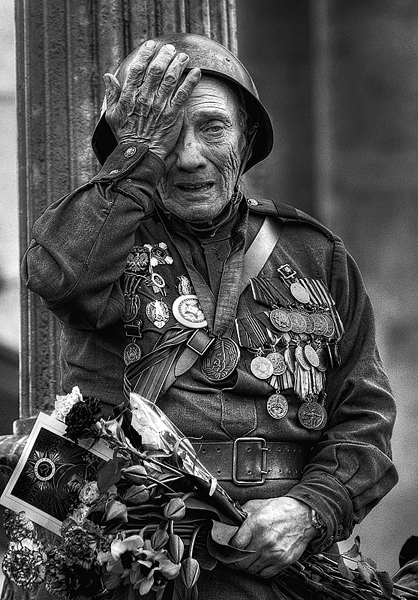 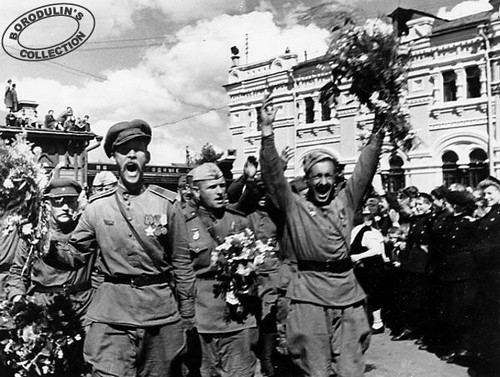 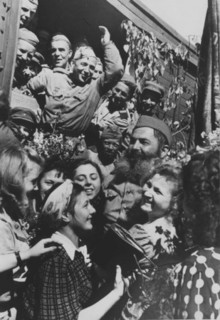 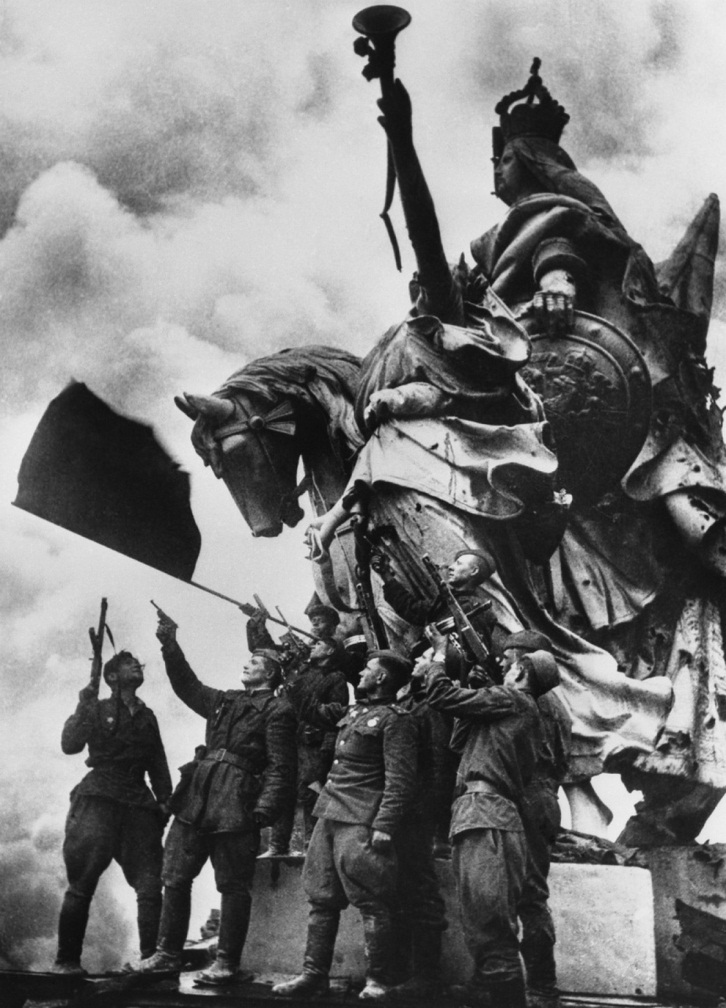 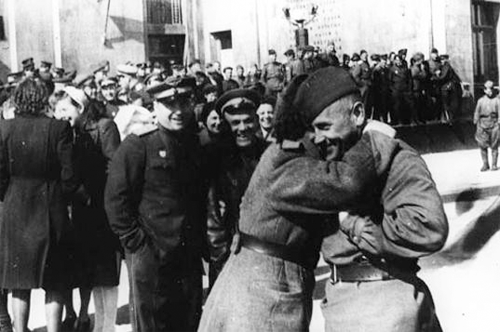 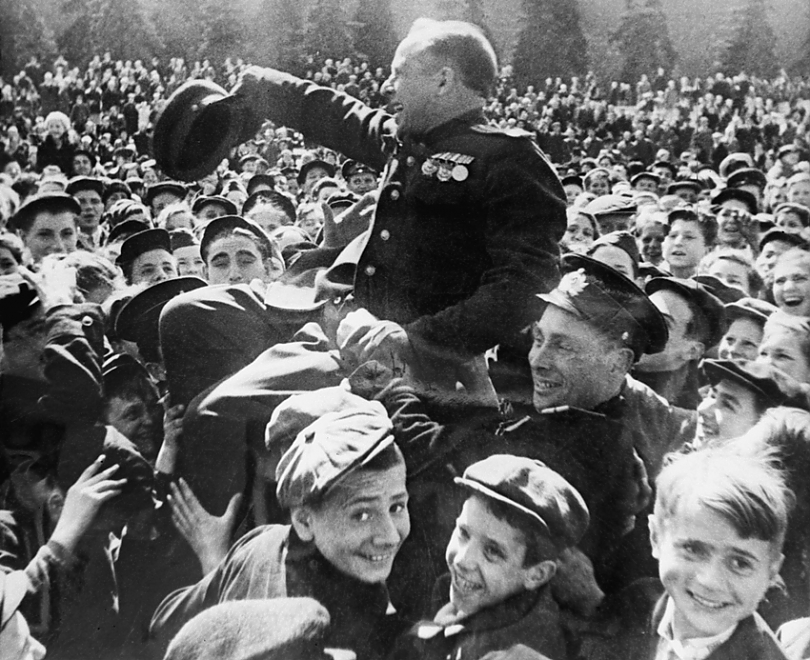 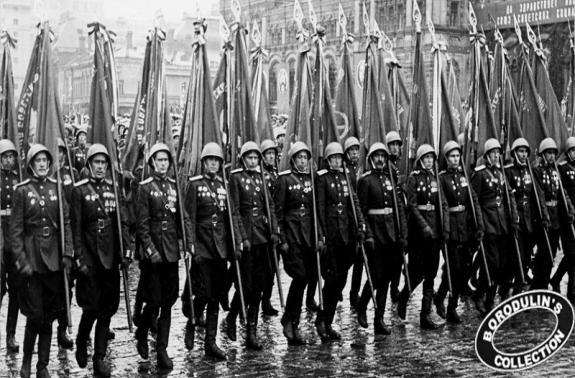 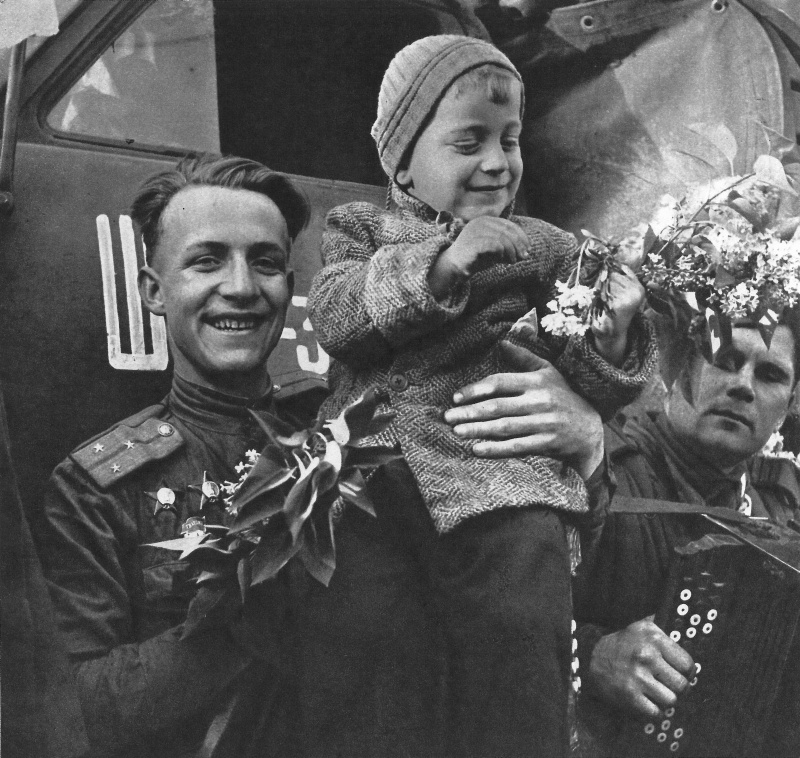 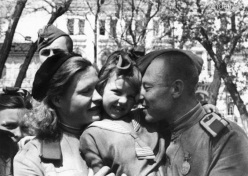 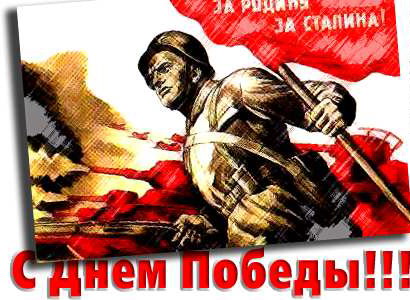 Моя легендарная прабабушка
Данилов С.А.  
Прадедушка
командир мотострелкового орудия «Катюша»
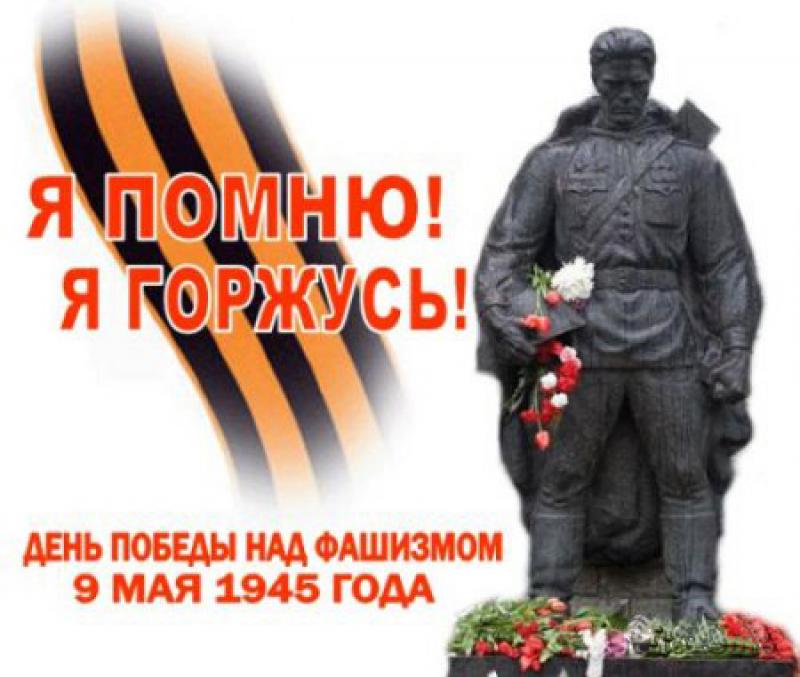 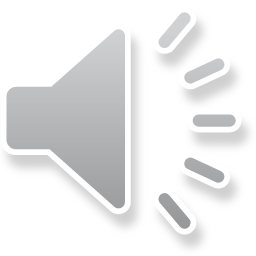